Chartered Insurance Institute
Trust in the Insurance sector
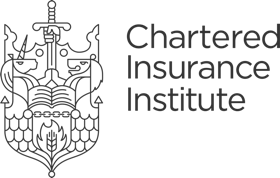 Consumer & SME survey analysis
June 2025
Waves 15 & 16 (August 2024 and April 2025)
Contents
Background & methodology		Slides 3 - 4
Key findings				Slides 5 - 16
Consumer survey			Slides 17 - 41
SME survey				Slides 42 - 66
Appendix data				Slides 67 - 117
Background and methodology
Importance, performance and opportunity scores
As part of the Institute of Customer Service/CII Trust in Insurance tracker, 1,000 consumers and 1,500 SME employees, who are involved in the insurance buying decisions, were surveyed

For this report we have analysed the combined data sets from data collected in August 2024 and April 2025

Consumer participants who hold at least a Motor, Travel         or Buildings / Contents policy

SME participants who hold at least a Motor, Employers’ liability, Buildings / Contents or a Business Interruption policy
The research asked customers to rate  “importance”  and their current insurers’  “performance” on 49 statements* across 9 themes. These responses have been used to create “opportunity” scores
Importance / Performance scores can take values from -10 to +10, while Opportunity scores from -30 to +30. 
The higher the Opportunity score, the greater the opportunity to deliver improved service and increase levels of trust.
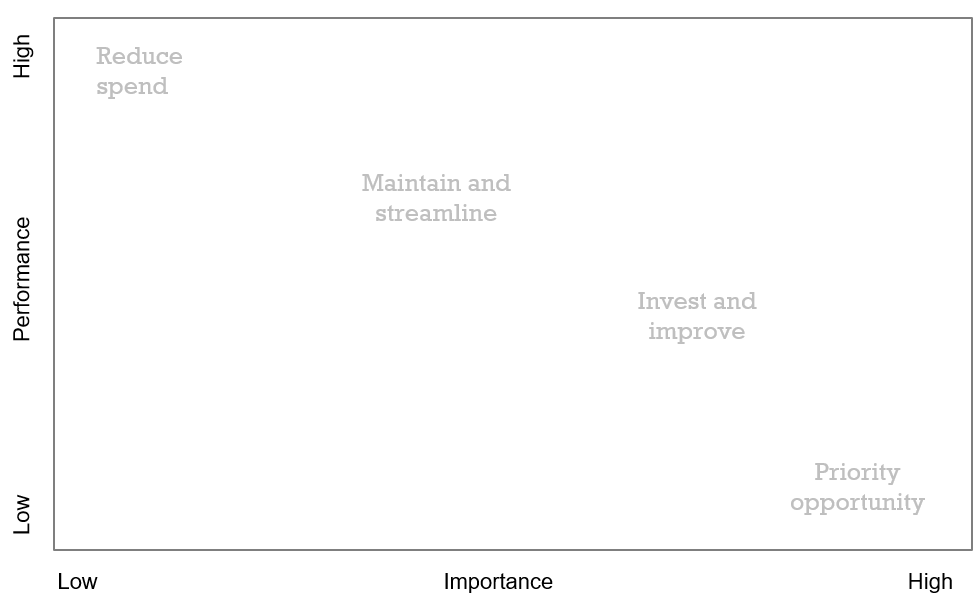 * SMEs are asked to rate across 50 statements, additional to what Consumers are asked, SMEs are also asked to rate importance and performance of their insurance cover being of the right level for their business to continue to trade
The 9 importance and opportunity themes
4
Key findings – Consumers
The Loyalty theme is still the main opportunity to increase trust levels among Consumers despite the biggest fall in opportunity score compared to the previous wave.  The fall in opportunity score is encouragingly due to an improved level of performance for the Loyalty measures compared to the previous wave

Increasing performance levels across the Confidence measures will also improve trust

To increase trust among Consumers, the following key actions are recommended:

Giving them a discount for staying with the same company
Their loyalty to the organisation to be considered at renewal following a claim
Premiums not to increase because they are no longer a new customer
Handling their complaints professionally and fairly
Consumers feeling that an insurer assesses their risk on an individual basis rather than using generic assumptions

85% of Consumers are satisfied with their policies, similar to the previous wave (84%). Satisfaction for Consumers aged 18-34 (86% satisfied) and 35-54 (88%) has increased by 4 and 2 percentage points, respectively.  In contrast it has declined by 2 percentage points for those aged 55+ to 83%

17% of Consumers reported making a claim in the past 12 months, up from 14% in the last wave but at the same level as waves 13 & 14

Consumers who have made a claim place a lower level of importance on the Loyalty theme and rate their current providers’ performance as higher than Consumers who have not made a claim in the last year.  They also have a lower stated level of importance for the themes of Confidence, Protection and Ease but do place slightly higher importance on Price and Relationship compared to those who have not claimed

Price comparison sites (42% of respondents) and buying directly from a provider (29%) are the most popular methods for purchasing insurance overall.  Consumers aged 18-34 appear more likely to purchase insurance through an insurance broker compared to older age groups.  Those aged 55+ purchase direct from a provider at a significantly higher rate than younger age groups

Overall, 51% of Consumers report having a good or very good level of financial well-being up from 47% in the previous wave. Females are more likely to rate their financial well-being as average or poor compared to males, consistent with the previous wave
Key findings – Consumers
Performance scores (-10 to +10)
Importance scores  (-10 to +10)
Opportunity scores (-30 to +30)
The Opportunity score for the Loyalty theme has decreased by 1.36 points compared to the previous wave

The performance attributed by Consumers to Loyalty remains lower in relation to most measures though, meaning an improvement against the Loyalty theme statements is still key to improving Consumer Trust in Insurance but there has been an improvement.
Overall Consumer themes - wave 15&16 (August 2024 and April 2025)
The increase in performance for Loyalty is encouraging, the Opportunity score is 8.74 (on a scale of -30 to +30) and this is the lowest (best) it has been since the Index began in 2019.  There are still specific actions that will increase trust further though because they are highly important to customers and the current levels of performance require attention
High
Key actions that will improve trust with Consumers are:

Giving them a discount for staying with the same company
Loyalty to the organisation to be considered at renewal following a claim
Premiums not to increase because they are no longer a new customer
Handling their complaints professionally and fairly
Consumers feeling that an insurer assesses their risk on an individual basis rather than using generic assumptions
Maintain and streamline
Reduce spend
Invest and improve
Performance
Priority opportunity
Low
High
Importance
Low
*The size of each theme bubble denotes the relative opportunity score in each case. 
The bigger the bubble the greater the opportunity to deliver improved service and increase trust.
Base: August 2024 & April 2025 data. All consumers who hold at least one (motor, travel, buildings and/or contents) insurance policy/ who have claimed on at least one insurance policy in the last 12 months n=1,002/169
Consumer Wave on wave comparison – Opportunity scores: 

There has been a concurrent drop in the Loyalty Opportunity score but due to the close groupings of scores across 7 of the 9 themes the main opportunity to improve trust lies in an increase in performance for both the Loyalty and Confidence themes

These two themes have consistently been areas to improve in order to increase trust levels since the index began

Speed (in relation to a claim) and Relationship are the only two themes that have an increased Opportunity score since the previous wave, Relationship is at its highest level to date but both themes remain less of a current priority than Loyalty and Confidence.
Base: All Consumers that hold at least one (motor, travel, buildings and/or contents) insurance policy/ who have claimed on at least one insurance policy in the last 12 months: Wave 15&16 (2025): Consumer n=1,002 / 169
Top 10 opportunities to improve trust with Consumers - wave 15&16
Loyalty and Confidence measures dominate the Top 10 as per the previous wave, the top 4 remain in the same order as they were in the wave 14&15
The stated importance given to each of the top 10 has fallen slightly by <0.1 to 0.5 points compared to the previous wave

‘A provider taking loyalty into account…..” and ‘My insurer provides additional benefits…..” have each improved for performance by 0.75 points

Performance is currently high comparatively for: a policy being explained clearly and policy documents being easy to read but because of the stated importance of these for consumers, remain key actions for impacting overall trust
Base: August 2024 & April 2025 data. All consumers who hold at least one (motor, travel, buildings and/or contents) insurance policy/ who have claimed on at least one insurance policy in the last 12 months n=1,002/169.
Consumer satisfaction with the policy held, wave on wave comparison

85% of Consumers are satisfied with their policy, similar to the last wave
Consumer satisfaction with their actual policy has remained consistent since 2019
85%
86%
82%
85%
83%
86%
83%
84%
85%
84%
84%
84%
84%
82%
Base: All Consumers that hold at least one (motor, travel, buildings and/or contents) insurance policy. Wave 15&16 (2025): Consumer n=1,002
Key findings – SME market
All themes are closely grouped for opportunity scores, the range in opportunity scores across all 9 themes is just 1.26 points (on a scale of -30 to +30) 

The lower performance rating for Loyalty and the higher stated importance for the Confidence theme means they have the largest opportunity scores, and equal focus is required on them to increase trust levels with SMEs

Price and Relationship themes have lower performance than other themes (except Loyalty) but because of a lower stated importance for these themes they are not currently key opportunities to improve trust

To increase trust levels of SMEs, the following key statements across the Loyalty, Confidence and Ease themes are priorities:
 
My questions are answered quickly and clearly
I got a discount for staying with the same company
The policy documents are easy to read, with little or no small print
My insurer assessed my risk individually, rather than using generic assumptions
The policy was explained clearly

82% of SMEs are satisfied with their policy, down slightly from the previous wave (83%). Micro SMEs (1-5 people) consistently have lower satisfaction across waves with their insurance policy (73% are satisfied in this wave) than those who employ more than 20 people (86%)

SMEs employing 1-5 people have a lower stated importance across 7 of the 9 themes when compared to the previous wave and despite a fall in the performance ratings they give their current provider, the need to increase trust with this size of SME has not actually increased when compared to wave 14&15.  Matching a cheaper price from a competitor's quote is the single key factor that would improve their trust the most in this wave

The biggest change compared to wave 14&15 is the increase in opportunity scores for the claims themes for SMEs employing more than 20 people.  Each of Speed, Control and Respect have seen an increase in the stated importance and subsequently the claims themes have become the key opportunities to increase the trust levels of larger SMEs

30% of SMEs had made a claim in the last year, up 6 percentage points compared to the last wave. This falls to 19% of SMEs who employ only 1-5 people

Larger SMEs (more than 20 employees) are more likely to have purchased either direct from a provider or from an insurance broker than SMEs with only 1-5 employees who prefer price comparison sites

72% of SMEs report their business’ current level of financial well-being as good or very good, just 4% report it as poor or very poor.  These are similar levels as the previous wave and up from 2023 levels. Despite the general overall positivity, only 55% of SMEs with 1-5 employees report their businesses’ financial well-being as good or very good.
Key findings – SME market
Importance scores (-10 to +10)
Performance scores (-10 to +10)
Opportunity scores (-30 to +30)
The Importance of all nine themes to SMEs is consistent with March 2024 and August 2024, with variations of less than 0.5 points across all waves in the past year

Performance ratings for the Relationship and Price themes have improved slightly whereas the remaining themes have a similar score to wave 14 and 15 or have declined a small amount

These modest changes have led to only minor changes in the Opportunity scores.
Overall SME themes - wave 15&16
All themes are closely grouped for Opportunity scores however the lower performance rating for Loyalty and the higher stated importance for the Confidence theme means they have the largest Opportunity scores, and equal focus is required on them to increase trust levels with SMEs

Price and Relationship themes have lower performance than other themes (except Loyalty) but because of a lower stated importance for these themes they are not currently key opportunities to improve trust
High
Confidence and Ease are the 2nd and 3rd largest Opportunity scores

In wave 15&16, the range in opportunity scores across all 9 themes is just 1.26 points (on a scale of -30 to +30) 

If Performance was to fall significantly across any theme, they would quickly become priorities
Maintain and streamline
Reduce spend
Performance
Invest and improve
Priority opportunity
Low
High
Importance
Low
*The size of each theme bubble denotes the relative opportunity score in each case. 
The bigger the bubble the greater the opportunity to deliver improved service.
Base: August 2024 & April 2025 data. All SMEs that hold at least one (motor, employers’ liability, buildings and/or contents, business interruption) insurance policy/ who have claimed on at least one insurance policy in the last 12 months n=1,499/443
SMEs Wave on wave comparison – Opportunity scores: 
The Opportunity Scores are more closely grouped than ever before, and have been trending like this since September 2023

Loyalty and Confidence are key opportunities for improving overall trust, as they have been in each wave, except for waves 12 and 13, but are very closely followed by Ease and the three Claims related themes (Speed, Respect and Control).
Base: All SMEs that hold at least one (motor, employers’ liability, buildings and/or contents or business interruption) insurance policy / who have claimed on at least one insurance policy in the last 12 months: 
Wave 15&16: 1,499/443
Top 10 opportunities for SMEs – wave 15&16
Answering SMEs’ questions quickly and clearly, providing them with a discount for staying with the same company and the policy documents being easy to read are the top 3 opportunities for improving trust with SMEs overall
The remaining opportunities to focus on to increase trust are:


Assessing their risk individually rather than making generic assumptions
Explaining the policy clearly
Making sure SMEs are clear on what the policy covers and excludes
Handling complaints professionally and fairly
Making it easy for a SME to compare to policies from other providers
Taking an SMEs’ loyalty into account at renewal following any claims
Informing SMEs of the claims process before they buy a policy
Base: August 2024 & April 2025 data. All SMEs that hold at least one (motor, employers’ liability, buildings and/or contents, business interruption) insurance policy/ who have claimed on at least one insurance policy in the last 12 months n=1,499/443
SME satisfaction with the policy held, wave on wave comparison

On average 82% of SMEs are satisfied with the policy they hold, this has consistently been above 80% since December 2021
7% are dissatisfied, up by 2 percentage points compared to the previous two waves
81%
82%
82%
82%
82%
79%
82%
Base: SMEs that hold at least one (motor, buildings and/or contents, employers liability, business interruption) insurance policy. Wave 15&16 (2025): SMEs n=1,499.  Satisfaction % are rounded
In comparison to 2018, Loyalty remains the number one consumer opportunity for the insurance industry, followed by Confidence and Ease themes.
Consumer survey
August 2024 and April 2025, wave 15&16 data
The Top 5 factors that would improve trust with Consumers - wave 15&16
The top 4 opportunities to improve trust with Consumers are the same as the previous wave
They are: giving consumers a discount for staying with the same company, taking loyalty into account when calculating renewal quotes after a claim, the premium not increasing because they are not a new customer anymore and handling complaints professionally and fairly
High
Reduce spend
Maintain and streamline
The remaining opportunity in the top 5 is:

Assessing their risk individually, rather than using generic assumptions
Invest and improve
Performance
Priority opportunity
Low
High
Importance
Low
*The size of each theme bubble denotes the relative opportunity score in each case. 
The bigger the bubble the greater the opportunity to deliver improved service and opportunity to improve trust levels.
Base: August 2024 & April 2025 data. All consumers who hold at least one (motor, travel, buildings and/or contents) insurance policy / who have claimed on at least one insurance policy in the last 12 months n= 1,002/169
Consumers Opportunity themes by gender - wave 15&16
Overall, enhancing performance in the Loyalty theme would boost Trust levels among both female and male consumers. 
The performance ratings have increased the most for women, in the Respect and Control claims themes (up 1.43 and 1.02 points) and for Loyalty (up 0.70 points)
The stated importance females give for the Control theme (in relation to claims) has increased by 1.22 points (-10 to +10) so despite an increase in performance the Opportunity score for this theme has actually increased by 1.40 points (-30 to +30) compared with the previous wave

Both genders would have a higher level of trust in the Insurance sector if they received discounts for staying with the same company, premiums did not increase as they were no longer new customers, and their loyalty was recognised during the renewal process after a claim, this is consistent with the last wave.
Base: August 2024 & April 2025 data. All consumers who hold at least one (motor, travel, buildings and/or contents) insurance policy: Female n=516/72,  Male n=494/78
Consumers Opportunity themes by ethnicity - wave 15&16
At an overall level, there is a greater opportunity to increase trust levels in the Insurance sector amongst White/ White British Consumers, this is consistent across waves. Loyalty remains the key opportunity although the performance given by White/ White British for Loyalty related statements has improved compared to the previous wave, by 0.72 points (-10 to +10)
As per Waves 14&15 White/ White British wish to be rewarded with discounts for their Loyalty, premiums not to increase once they are no longer a new customer and their loyalty to be considered when calculating renewal quotes after a claim

Ease followed by Loyalty and Confidence are the key opportunities to improve trust with Ethnic minority Consumers

Improving performance levels for complaint handling, taking loyalty into account when calculating renewal quotes after claims, policy documents being easy to read with little or no small print and being able to purchase insurance through a price comparison website are all key for Ethnic minorities.
Base: August 2024 & April 2025 data. All consumers who hold at least one (motor, travel, buildings and/or contents) insurance policy/ who have claimed on at least one insurance policy in the last 12 months: White/ White British n=823/114, Ethnic minorities: n=176/55
Consumers Opportunity themes by age - wave 15&16
The Loyalty theme is key for improving trust levels of Consumers in the 35-54 and 55+ age brackets.  Both age groups report a small improvement in the performance of their current providers for the theme compared to the previous wave, but despite this the performance ratings are still very low, especially for 55+:1.62 (on a scale of -10 to +10)
55+ year olds want a discount for staying with the same company, premiums not to increase once they are no longer a new customer and loyalty being considered at renewal following a claim  

Consistent with the above, 35–54-year-olds also want a discount for staying with the same company, loyalty being considered at renewal after a claim and premiums not to increase once they are no longer a new customer.

The 18-34 age group have had lower opportunity scores than average, since the Trust Index began in 2019. The need to improve trust levels with younger people therefore is not a priority, but improvements to performance with the following would increase trust:

Policy documents being easy to read
Providing them a discount for staying with the same company
Explaining the policy clearly
Table is showing opportunity scores by age range, relative to all respondents’ average scores
Above overall score
Below overall score
Base:  August 2024 & April 2025 data. All consumers who hold at least one (motor, travel, buildings and/or contents) insurance policy / who have claimed on at least one insurance policy in the last 12 months: 18-34 n=291/102, 35-54 n=339/49, 55 or older n=372/18*   *low base indicative only
Consumers Overall satisfaction with the policy held – wave 15&16:
Overall Consumer satisfaction is 85%, up 1 percentage point compared to the previous wave (August 2024) and at the same level as March 2024
Satisfaction for Consumers aged 18-34 and 35-54 has increased by 4 and 2 percentage points, respectively.  In contrast it has declined by 2 percentage points for those aged 55+.
Satisfaction with motor policy types has improved by 2 percentage points compared to Wave 14&15 and is up slightly (by just 1 percentage point) for Travel and Buildings and/or Contents policy types.
Ethnicity
Policy type held
Age
Base: August 2024 & April 2025 data. All consumers who hold at least one (motor, travel, buildings and/or contents) insurance policy: 18-34 n=291, 35-54 n=339, 55 or older n=372, Male n=494, Female n=507, White/ White British n=823, Ethnic minorities n=176, Motor n=450, Travel n=271, Buildings and/or Contents n=281, Total n=1,002. Note: If more than one different policies were selected, participants were randomly assigned to answer performance questions for one of the policies only.
In comparison to 2018, Loyalty remains the number one consumer opportunity for the insurance industry, followed by Confidence and Ease themes.
Consumer Claims
August 2024 and April 2025 Wave 15&16 data
Consumers – claimed in last 12 months - wave 15&16
17% of Consumers had made a claim in the last year, up by 3 percentage points from August 2024 but at the same rate as March 2024 (Wave 13&14)
56% of the 169 Consumers who had made a claim reported it being on their Motor policy. 37% of claimants stated it was on a Buildings and/or Contents policy and 36% cited it was on a Travel policy.  This is a similar breakdown to the previous wave (within 3 percentage points)
Respondents are asked if they have claimed on a policy in the previous 12 months and are then asked which policy they have claimed on, they are allowed to select multiple options.  

For the purpose of the Importance & Performance questions, one of the policies they have claimed on is randomly selected for respondents to answer the various claims statements about
Base: August 2024 & April 2025 data. All consumers who held policy type / Claimed on an insurance policy in the previous 12 months (motor, travel, buildings and/or contents) Motor n=94, Travel n=36, Buildings and/or Contents n=63, Total n=1,002/169.
Consumers – claimed in last 12 months – Opportunity Themes
Consumers who have made a claim place a lower level of importance on the Loyalty theme and rate their current providers’ performance as higher than Consumers who have not made a claim in the last 12 months

Consumers who have made a claim also have a lower stated level of importance for the themes of Confidence, Protection and Ease but do place slightly higher importance on Price and Relationship compared to those who have not claimed.
Base: August 2024 & April 2025 data. All Consumers that hold at least one (motor, travel, buildings and/or contents) insurance policy/ who have claimed on at least one insurance policy in the last 12 months: 
Consumer n=1,002  Claimed / Not Claimed: 169 / 833
Consumers – perceived monetary value of claim - wave 15&16
45% of Consumers who had made a claim in the previous 12 months reported that it was of high monetary value, 2 percentage points more than the previous wave.  45% deemed it as of average monetary value (5-7), just 10% perceived it as low monetary value.
From your perspective what was the financial value of your claim?  Please indicate based on a scale of 1 being a very low monetary value and 10 being a very high monetary value.
Base: August 2024 & April 2025 data. All consumers who had made a claim on an insurance policy in the previous 12 months (motor, travel, buildings and/or contents) insurance policy: n=169,  1-4 (low) n=17*, 5-7 n=74,     8-10 (high) n=74. *low sample
Consumers Opportunity themes by perceived value of claim - wave 15&16
Despite Loyalty and Confidence being the key opportunities to improve trust with Consumers at the overall level they are the lowest priorities for those Consumers who have made a claim and perceive the financial value of their claim as 8-10 (high).
The opportunity to improve trust amongst Consumers with a high perceived claim value (8-10) is highest for these 5 statements:

Speed (claims): I can get through to the insurance company quickly at any time
Price: The policy is not the cheapest, but not the most expensive of all quotes I received
Speed (claims): I am offered immediate assistance and advice
Ease: The policy documents are easy to read, with little or no small print
Loyalty: I am able to get a discount for staying with the same company


Consumers who stated the financial value of their claim as average (5-7) have lower opportunity scores on average across all themes

The opportunity to improve trust amongst Consumers with an average perceived claim value (5-7) is highest for these 5 statements:

Confidence: The insurer assesses my risk individually, rather than using generic assumptions
Speed (claims): My insurer provides effective assistance/ advice
Confidence: The company handles complaints professionally and fairly
Respect (claims): The people you deal with show compassion
Control (claims): Repairs or replacement items are completed/ delivered at a time to suit me.
Above overall score
Below overall score
Base: August 2024 & April 2025 data. All consumers: n=1,002. Consumers who had made a claim on an insurance policy in the previous 12 months (motor, travel, buildings and/or contents) insurance policy: n=169,  
1-4 (low) n=17*, 5-7 n=74, 8-10 (high) n=74. *very low sample shown for completeness
In comparison to 2018, Loyalty remains the number one consumer opportunity for the insurance industry, followed by Confidence and Ease themes.
Consumer Purchase Channels
August 2024 & April 2025 Wave 15&16 data
“Who did you buy your insurance with or arrange it through?”  Wave 15&16 (August 2024 & April 2025)
Price comparison sites and buying directly from a provider are the most popular methods for purchasing insurance.  
Consumers aged 18-34 appear more likely to purchase insurance through an insurance broker or through other channels compared to older age groups.  Those aged 55+ purchase direct from a provider at a significantly higher rate than younger age groups.
Wave 14&15
Wave 14&15
Theme scores for Consumers – Policy Provider
Loyalty and Confidence are the key opportunities for increasing trust for consumers who purchase direct from providers, via price comparison sites or through a bank or building society.  The Confidence theme and Ease are opportunities for Insurance brokers.
Purchased direct from provider
Purchased from price comparison site
Purchased through insurance broker
Purchased through bank or building society
Purchased through another channel (retailer, employer)
Base: August 2024 & April 2025 data. All consumers who hold at least one (motor, travel, buildings and/or contents) insurance policy/ who have claimed on at least one insurance policy in the last 12 months: Direct from provider n=290/36*, Price comparison site n=416/34*, Insurance Broker n= 78/28*, Bank or Building Society n= 99/23*, Another channel n= 100/42*  *Low sample, just shown for completeness
Top 10 opportunities for Direct Providers to increase trust
Base: August 2024 & April 2025 data. Direct from provider n=290
Top 10 opportunities for Price Comparison Sites to increase trust
Base: August 2024 & April 2025 data. Price comparison site n=416
Top 10 opportunities for Insurance Brokers to increase trust
Base: August 2024 & April 2025 data. Insurance Broker n=78/28*  *Low sample, just shown for completeness
Top 10 opportunities for Banks and Building Societies to increase trust when providing insurance
Base: August 2024 & April 2025 data. Bank or Building Society n= 99
In comparison to 2018, Loyalty remains the number one consumer opportunity for the insurance industry, followed by Confidence and Ease themes.
Consumer Financial Well-Being
August 2024 & April Wave 15&16 data
51% of Consumers report having a good or very good level of financial well-being, up from 47% in August 2024 (wave 14&15).  38% report it as average
Consumers who had made a claim report a higher rate of good or very good financial well-being.  65% of consumers who had made a claim in the last year report having a good or very good financial well-being compared to 48% of consumers who had not made a claim

Females are more likely to rate their financial well-being as average or poor compared to males, consistent with the previous wave.
Consumers claimed in the past year. Yes: 169, No: 833
Consumers Wave 15&16 Overall: n=1,002
Consumers by gender. Male: 494, Female: 507
“Please describe your current level of financial well-being?”  Wave 15&16 (August 2024 & April 2025) Very poor/ poor n=110, Average n=376, Good/ very good n=506
Theme scores for Consumers – By current level of financial well-being
The Loyalty and Confidence themes are the main opportunities to increase trust amongst all consumers regardless of their financial well-being.  Loyalty especially is key for building trust for those with poor / very poor financial well-being.
Good / very good financial well-being
Average financial well-being
Poor / very poor financial well-being
Base: August 2024 & April 2025 data. All consumers who hold at least one (motor, travel, buildings and/or contents) insurance policy/ who have claimed on at least one insurance policy in the last 12 months: poor / very poor n=110/12*, average n=376/48, good / very good n= 506/109   *Low sample, just shown for completeness
Top 10 opportunities to increase trust for Consumers with poor / very poor financial well-being
Base: August 2024 & April 2025 data. Poor / very poor financial well-being: n=110/12*   *Claims related opportunity statements removed from the table due to low sample
Top 10 opportunities to increase trust for Consumers with average financial well-being
Base: August 2024 & April 2025 data. Average financial well-being: n=376/48
Top 10 opportunities to increase trust for Consumers with good / very good financial well-being
Base: August 2024 & April 2025 data. Good / very good financial well-being: n=506/109
“Who did you buy your insurance with or arrange it through?”  
“Please describe your current level of financial well-being?”
  Wave 15&16 (August 2024 & April 2025)

More Consumers who report poor financial well-being have purchased their insurance via a price comparison site compared to other channel options.  Consumers with average and good/ very good financial well-being have similar purchasing channel behaviour.
Base: August 2024 & April 2025 data. All consumers who hold at least one (motor, travel, buildings and/or contents) insurance policy purchase channel / financial well-being: 1,002. Direct from provider n=290, bank or building society n=99, price comparison site n=416, insurance broker n=78, other n=100
In comparison to 2018, Loyalty remains the number one consumer opportunity for the insurance industry, followed by Confidence and Ease themes.
SME survey
August 2024 and April 2025 Wave 15&16 data
Top 5 factors that would improve trust with SMEs – wave 15&16
Answering SMEs’ questions quickly and clearly and providing them with a discount for staying loyal are the highest opportunities to improve trust.
High
Reduce spend
Ensuring policy documents are easy to read, with little or no small print is a further key opportunity to improve trust

Assessing their risk individually and not making generic assumptions is the next highest opportunity

Explaining the policy clearly is the fifth highest opportunity for increasing trust levels with SMEs
Maintain and streamline
Invest and improve
Performance
Priority opportunity
Low
High
Importance
Low
*The size of each theme bubble denotes the relative opportunity score in each case. 
The bigger the bubble the greater the opportunity to deliver improved service.
Base: August 2024 & April 2025 data. All SMEs that hold at least one (motor, employers’ liability, buildings and/or contents, business interruption) insurance policy/ who have claimed on at least one insurance policy in the last 12 months n=1,499/443
SMEs Overall opportunity scores by gender – wave 15&16
At an overall level, there were slight decreases in the stated importance given by SMEs for 7 of the 9 themes in this wave.  But by gender, male decision makers / influencers have slightly higher stated importance for 8 of the 9 themes compared to the previous wave, and females stated lower importance against 7 of the 9 themes. The opportunity scores to improve trust is similar across both genders; Ease and Loyalty are the highest priorities for females and Confidence and Loyalty for males
To increase trust with female decision makers / influencers they want their questions to be answered quickly/clearly, policy documents are easy to read and to get a discount for staying loyal to a company

Male decision makers / influencers want their policy to be explained clearly to them, their questions to be answered quickly/clearly and an insurer to assess their risk individually without using generic assumptions.
Base: August 2024 & April 2025 data. All SMEs that hold at least one (motor, employers’ liability, buildings and/or contents, business interruption) insurance policy / who have claimed on at least one insurance policy in the last 12 months: Female n=661/199 , Male n=835/241.
SMEs Opportunity themes by age – wave 15&16
There is a lower opportunity score for decision makers / influencers in the 18-34 age range compared to older age groups suggesting the need to increase trust is not as high of a priority. Improving performance for both the Loyalty and Confidence themes would have the greatest impact on improving the trust of those age 35-54 and 55+
The single biggest opportunities to improve trust with 18-34 year olds is answering their questions quickly/clearly, giving them a choice in how their claim is settled (e.g. financial settlement, repair or replacement) and ensuring policy documents are easy to read with little or no small print

The 35-54 age group within SMEs trust levels can be improved by not having dual pricing for customers, assessing their risk individually without making generic assumptions and an insurance organisation not trying to avoid paying out on a claim

Taking the loyalty of over 55’s into account at renewal following a claim, giving them a discount for staying with the same company and answering their questions quickly/clearly would increase trust levels for decision makers / influencers in this age group
Table is showing opportunity scores by age range, relative to all respondents’ average scores
Above overall score
Below overall score
Below overall score
Base: August 2024 & April 2025 data. All SMEs that hold at least one (motor, employers’ liability, buildings and/or contents, business interruption) insurance policy/ who have claimed on at least one insurance policy in the last 12 months: 18-34 n=614/298, 35-54 n=606/134, 55 or older n=279/11* (*low sample, shown for completeness only).
SMEs Opportunity themes by ethnicity – wave 15&16
Due to only minor changes to both the stated importance and performance scores across all 9 themes (less than -/+ 0.51 points on a scale of -10 to +10) the opportunity scores for all decision makers / influencers across all ethnicities are very similar to the previous wave.  Loyalty and Confidence themes remain the key opportunities for improving trust for White/ White British and the Ease and Respect (in relation to claims) themes for Ethnic minorities.
24% of White/ White British decision makers / influencers report having made a claim on a policy in the past 12 months compared to 46% of Ethnic minority decision makers / influencers at SMEs; up from 19% and 40% respectively in the previous wave

Key factors which will increase trust levels for White/ White British are answering questions quickly/clearly, giving them a choice in how their claim is settled (i.e. financial settlement, repair or replacement) and giving a discount for staying with the same company

Policy documents being easy to read with little or no small print, the people they are dealing with showing compassion during the claims process and not being asked needless questions about a claim would all help to increase the trust levels of people in Ethnic minority groups
Base: August 2024 and April 2025 data. All SMEs that hold at least one (motor, employers’ liability, buildings and/or contents, business interruption) insurance policy/ who have claimed on at least one insurance policy in the last 12 months: White/ White British n=1,084/258, Ethnic minorities n=388/178.
SMEs Opportunity themes by number of employees – wave 15&16
The biggest change compared to wave 14&15 is the increase in opportunity scores for the claims themes for SMEs employing more than 20 people.  Each of Speed, Control and Respect have seen an increase in the stated importance for organisations of this size.  Ensuring they are shown compassion when making a claim, they know how to make a claim and providing them with effective assistance and advice during the claims process would currently have the biggest impact on their trust levels
SMEs employing 1-5 people have a lower stated importance across 7 of the 9 themes when compared to the previous wave and despite a fall in the performance ratings they give their current providers the need to increase trust with this size of SME has not actually increased when compared to wave 14&15.  Matching a cheaper price from a competitor's quote is the single key factor that would improve their trust the most in this wave 

Like the micro-SMEs (1-5 employees) organisations that employ 6-20 people place a lower level of importance against the claims themes and subsequently there is a far lower opportunity to increase trust by improving the claims process than for those with more than 20 employees.  Organisations of this size will have a higher level of trust in insurance if their provider makes it easy to compare to policies from other providers, their loyalty is considered at renewal following a claim and that their questions are answered quickly/clearly
Base: August 2024 & April 2025 data. All SMEs that hold at least one (motor, employers’ liability, buildings and/or contents, business interruption) insurance policy/ who have claimed on at least one insurance policy in the last 12 months: 1-5 employees n=300/57, 6-20 employees n= 490/165, More than 20 employees n=709/221.
SMEs Overall satisfaction with the policy held – wave 15&16: 
SME Overall satisfaction is 82%, down from 83% in wave 14&15

Micro SMEs (1-5 people) consistently have lower satisfaction across waves with their insurance policy than those who employ more than 20 people
SMEs with a Business interruption policy are less satisfied with their policy than those with other policy types, consistent with the previous wave
Decision makers’ / influencers’ satisfaction levels have fallen across all age groups, genders and ethnicity by between 1 and 4 percentage points compared to wave 14&15
Age
Ethnicity
Number of employees
Policy type held
Base: March 2024 & August 2024 data. All SMEs that hold at least one (motor, travel, buildings and/or contents, business interruption) insurance policy: 18-34 n=592, 35-54 n=657 , 55 or older n=250, Male n=742, Female n=754, White/ White British n=1,116 , Ethnic minorities n=354, 1-5 employees n=272, 6-20 employees n=503, More than 20 employees n=724, Motor n=347, Employers’ Liability n=382, Buildings and/or Contents n=464, Business Interruption n=306 Total n=1,499. Note: If more than one different policies were selected, participants were randomly assigned to answer performance questions for one of the policies only.
In comparison to 2018, Loyalty remains the number one consumer opportunity for the insurance industry, followed by Confidence and Ease themes.
SME Claims
August 2024 and April 2025 Wave 15&16 data
SMEs – claimed in last 12 months - wave 15&16
30% of SMEs had made a claim in the last year, up 6 percentage points compared to the last wave. 
This falls to 19% of SMEs who employ only 1-5 people
Of the 443 SMEs who had made a claim 47% reported it was a Motor policy claim, 39% Building and/or Contents and 26% of those who had made a claim cited it was on a Business Interruption policy
Respondents are asked if they have claimed on a policy in the previous 12 months and are then asked which policy they have claimed on, they are allowed to select multiple options.  

For the purpose of the Importance & Performance questions, one of the policies they have claimed on is randomly selected for respondents to answer the various claims statements about.  Please note Employers Liability insurance has been removed from wave 15&16 onwards as an option respondents can select from due to the policy type being removed from the Claims themes Importance and Performance question set.
Base: August 2024 & April 2025 data. All SMEs that hold at least one (motor, employers’ liability, buildings and/or contents, business interruption) insurance policy/ who have claimed on at least one insurance policy in the last 12 months: Total number of SMEs/who have claimed n=1,499/443.  Motor n=209, Buildings/Contents n=174, Business Interruption n=115.
SMEs – claimed in last 12 months – Opportunity Themes
SMEs who have claimed in the last year have a similar level of stated importance for all themes in the Trust Index, less than 1 point (scale -10 to +10) separates the importance scores given to all 9 themes

The largest difference in opportunity scores between SMEs who have not made a claim compared to SMEs who have claimed is the Loyalty theme.  The non-claiming SMEs specifically want a discount for staying with the same company and the premium not to increase as they are no longer a new customer
Base: August 2024 & April 2025 data. All SMEs that hold at least one (motor, buildings and/or contents, business interruption) insurance policy/ who have claimed on at least one insurance policy in the last 12 months: Total number of SMEs/who have claimed/have not claimed n=1,499/443/1,056
SMEs – perceived monetary value of claim - wave 15&16
44% of SMEs, who had made a claim in the previous 12 months, reported that it was a high monetary value claim, 39% deemed it as of average monetary value (5-7) and 17% perceived it as low in financial value (1-4).  These are consistent with previous waves (within 3 percentage points).
From your perspective what was the financial value of your claim?  Please indicate based on a scale of 1 being a very low monetary value and 10 being a very high monetary value.
Base: August 2024 & April 2025 data. All SMEs who had made a claim on an insurance policy in the previous 12 months (motor, buildings and/or contents, business interruption) insurance policy: n=443,                            1-4 (low) n=73, 5-7 n=168, 8-10 (high) n=191.
SMEs Opportunity themes by perceived value of claim - wave 15&16
For SMEs who have made a claim, and perceive the financial value of their claim as 8-10 (high), there is a bigger opportunity to improve trust across all themes of the index compared to SMEs with lower perceived value claims
The opportunity to improve trust amongst SMEs with a high perceived claim value (8-10) is highest for these 5 statements:

Confidence: The policy is explained clearly
Ease: My questions are answered quickly and clearly
Control (claims): I have a choice in how the claim is settled (e.g. financial settlement, repair or replacement)
Speed (claims): It is clear what I need to do to claim
Price: There is a promotional discount when joining

The opportunity to improve trust amongst SMEs with an average perceived claim value (5-7) is highest for these 5 statements:

Control (claims): I have a choice in how the claim is settled (e.g. financial settlement, repair or replacement)
Speed (claims): It is clear what I need to do to claim
Price: The insurance provider matches a cheaper price from a competitor's quote
Respect (claims): The insurance company does not try to avoid paying out
Confidence: The company handles complaints professionally and fairly

The opportunity to improve trust amongst SMEs with a low perceived claim value (1-4) is highest for these 5 statements:

Ease: The policy documents are easy to read, with little or no small print
Respect (claims): The people you deal with show compassion
Speed (claims): My insurer provides effective assistance/ advice
Loyalty: I am told what the price would be if I wasn't a new customer
Speed (claims): I am not asked needless questions about my claim
Above overall score
Below overall score
Base: August 2024 & April 2025 data. All SMEs: n=1,499. SMEs who had made a claim on an insurance policy in the previous 12 months (motor, buildings and/or contents, business interruption) insurance policy: n=443,  1-4 (low) n=73, 5-7 n=168, 8-10 (high) n=191.
In comparison to 2018, Loyalty remains the number one consumer opportunity for the insurance industry, followed by Confidence and Ease themes.
SME Purchase Channels
August 2024 & April 2025 Wave 15&16 data
“Who did you buy your insurance with or arrange it through?”  Wave 15 & 16 (August 2024 & April 2025)
Buying directly from a provider followed by price comparison sites and an insurance broker are the most popular methods for purchasing insurance for SMEs overall.  
Larger SMEs (more than 20 employees) are more likely to have purchased either direct from a provider or from an insurance broker than SMEs with only 1 – 5 employees who prefer price comparison sites
Wave 14&15
Wave 14&15
Theme scores for SME – Policy Provider
The Speed and Respect claims themes are of high importance for SMEs who purchase direct from providers or via an Insurance Broker and an improvement in performance against these themes are key opportunities to increase trust levels.
Purchased direct from provider
Purchased from price comparison site
Purchased through insurance broker
Purchased through bank or building society
Base: August 2024 & April 2025 data. All SMEs that hold at least one (motor, employers’ liability, buildings and/or contents, business interruption) insurance policy / who have claimed on at least one insurance policy in the last 12 months: Direct from provider n=470/125, Price comparison site n=382/78, Insurance Broker n= 361/111, Bank or Building Society n= 167/72
Top 10 opportunities for Direct Providers to increase trust
Base: August 2024 & April 2025 data. Direct from provider n=470/125
Top 10 opportunities for Price Comparison Sites to increase trust
Base: August 2024 & April 2025 data. Price comparison site n=382/78
Top 10 opportunities for Insurance Brokers to increase trust
Base: August 2024 & April 2025 data. Insurance Broker n= 361/111
Top 10 opportunities for Banks and Building Societies to increase trust when providing insurance
Base: August 2024 & April 2025 data. Bank or Building Society n= 167/72
In comparison to 2018, Loyalty remains the number one consumer opportunity for the insurance industry, followed by Confidence and Ease themes.
SME Financial Well-Being
August 2024 and April 2025 Wave 15&16 data
72% of SMEs report their business’ current level of financial well-being as good or very good, just 4% report it as poor or very poor.  These are similar levels as the previous wave but up from 2023
Despite the general overall positivity, only 55% of SMEs with 1-5 employees report their businesses’ financial well-being as good or very good
77% of SMEs who have made a claim in the past year report that their business has good or very good financial well-being compared to 70% of SMEs who had not made a claim
SMEs by number of employees. 1-5: 300,  6-20: 490,  more than 20: 709.
SMEs Wave 15&16 Overall: n=1,499
SMEs claimed in the past year. Yes: 443, No: 1,056
“Please describe the business’ current level of financial well-being”  Wave 15 & 16 (August 2024 & April 2025)
Theme scores for SME – By business’ current level of financial well-being
SMEs with good / very good financial well-being place a higher stated importance on insurance than those with average or poor / very poor financial well-being.  Despite the lower performance ratings of the latter two groups, the opportunity to improve trust is highest amongst businesses with a better current level of financial well-being.
Good / very good financial well-being
Average financial well-being
Poor / very poor financial well-being
Base: August 2024 & April 2025 data. All SMEs that hold at least one (motor, employers’ liability, buildings and/or contents, business interruption) insurance policy / who have claimed on at least one insurance policy in the last 12 months : poor / very poor n=62/17*, average n=341/82, good / very good n= 1,078/343.     *Low sample, just shown for completeness
Top 10 opportunities to increase trust for SMEs with poor / very poor financial well-being
Base: August 2024 & April 2025 data. Poor / very poor financial well-being n=62/17* *Low sample, just shown for completeness
Top 10 opportunities to increase trust for SMEs with average financial well-being
Base: August 2024 & April 2025 data. average financial well-being n=341/82
Top 10 opportunities to increase trust for SMEs with good / very good financial well-being
Base: August 2024 & April 2025 data. Good / very good financial well-being n=1,078/343
In comparison to 2018, Loyalty remains the number one consumer opportunity for the insurance industry, followed by Confidence and Ease themes.
Appendix
Sample characteristics for both surveys - waves 15 & 16 (August 2024 & April 2025)
Consumer n=1,002
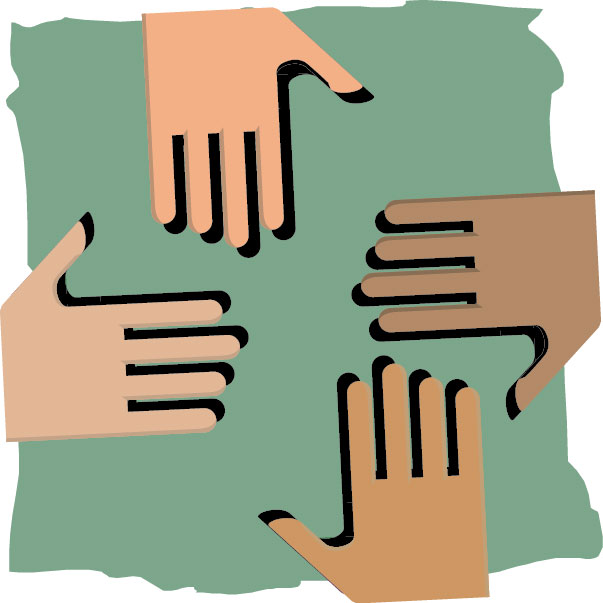 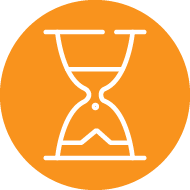 Insurance policies held
Motor 79%
Travel 51%
Buildings / Contents 81%

17% have claimed on at least one of the below:
56% of claimants - Motor
36% of claimants - Travel
37% of claimants - Buildings/Contents
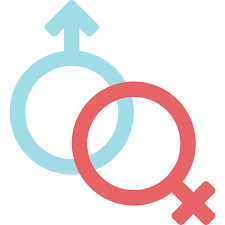 Ethnicity
White/ White British 82%
Asian/ Asian British 7%
Black/ Black British 5%
Mixed/ multiple ethnic groups 4%Other ethnic background 1%
Age
18-24 12%
25-34 17%
35-44 17%
45-54 17%
55-64 16% 
65 or older 21%
Gender
Females 51%
Males 49%
SME n=1,499
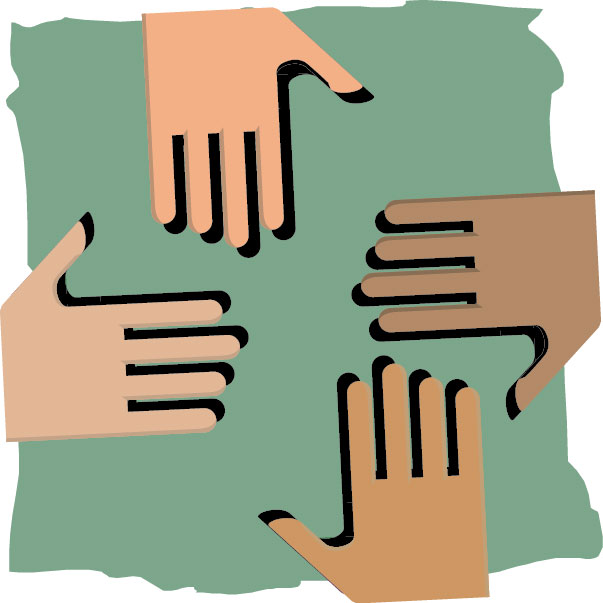 Insurance policies held
Motor 65%
Employers’ liability 57%
Buildings / Contents 81%
Business interruption 24%

30% have claimed on at least one of the below:
47% of claimants - Motor
39% of claimants - Buildings/ Contents 
26% of claimants - Business interruption
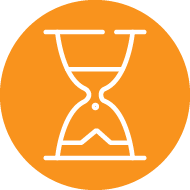 Ethnicity
White/ White British 72%
Asian/ Asian British 9%
Black/ Black British 13%
Mixed / multiple ethnic groups 3%
Other ethnic background 2%
Age
18-24 10%
25-34 29%
35-44 27%
45-54 17%
55-64 12% 
65 or older 4%
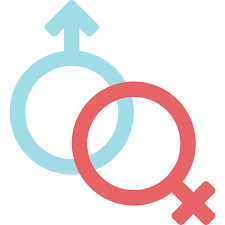 Gender
Females 44%
Males 56%
Top 5 represented sectors
Construction 16%
Professional, scientific or technical services 10%
Wholesale or retail trade 9%
Education 8%
Healthcare 8%
Insurance buying decisions
Sole decision maker 47%
Joint decision maker 33%
Influencer, but I do not make the final decision 20%
Number of employees
1-5 20%
6-20 33%
20 or more 47%
Wave on wave comparison – Opportunity scores:  
Compared to the previous wave, the importance attributed to the claims themes by Consumers has fallen, this has led to a decrease in their Opportunity scores, most notably Respect, which is 1.75 points lower than the last wave.  
For SMEs, the themes have become even closer as opportunities to improve trust, just 1.46 points (on a scale of -30 to +30) separate all nine.
Base: All Consumers/ SMEs that hold at least one (motor, travel/ employers’ liability, buildings and/or contents, business interruption) insurance policy
Wave 13&14 (2024): Consumer n=1,000, SMEs n=1,500, Wave 14&15 (2024): Consumer n=1,001, SMEs n=1,499. Wave 15&16 (2025): Consumer n=1,002, SMEs n=1,499
Wave on wave comparison – Opportunity scores
Base: All Consumers/ SMEs that hold at least one (motor, travel/ employers’ liability, buildings and/or contents, business interruption) insurance policy
Wave 10 & 11 (2022): Consumer n=1,001 SMEs n=1,497.  Wave 11 & 12 (2023): Consumer n=1,000, SMEs n=1,498. Wave 12&13 (2023): Consumer n=1,000, SMEs n=1,500,
Wave on wave comparison – Opportunity scores
Base: All Consumers/ SMEs that hold at least one (motor, travel/ employers’ liability, buildings and/or contents, business interruption) insurance policy/ who have claimed on at least one insurance policy in the last 12 months: Wave 7&8 (2021): Consumer n=999 SMEs n=1,499. Wave 8&9 (2021): Consumer n=999 SMEs n=1,498.  Wave 9&10 (2022): Consumer n=1,001 SMEs n=1,498,
Wave on wave comparison – Opportunity scores
Base: All Consumers/ SMEs that hold at least one (motor, travel/ employers’ liability, buildings and/or contents, business interruption) insurance policy/ who have claimed on at least one insurance policy in the last 12 months: Wave 4&5 (2020): Consumer n=997 SMEs n= 1,246  Wave 5&6 (2020): Consumer n=1,002  SMEs n= 1,500.  Wave 6&7 (2021): Consumer n=1,005  SMEs n= 1,505.
Wave on wave comparison – Opportunity scores
Base: All Consumers/ SMEs that hold at least one (motor, travel/ employers’ liability, buildings and/or contents) insurance policy/ who have claimed on at least one insurance policy in the last 12 months: Wave 1 (2019): Consumer n=1,002, SMEs n=1,016. Wave 1&2 (2019): Consumer n=1,503, SMEs n=1,523. Wave 2&3 (2019/2020): Consumer n=1,000, SMEs n=1,007.  Wave 3&4 (2020): Consumer n=1,000 SMEs n= 1,000
In comparison to 2018, Loyalty remains the number one consumer opportunity for the insurance industry, followed by Confidence and Ease themes.
Appendix - Consumers
Theme scores for Consumers – gender
Males
Females
Base: August 2024 & April 2025 data. All consumers who hold at least one (motor, travel, buildings and/or contents) insurance policy / who have claimed on at least one insurance policy in the last 12 months: Female n=507/91, Male n=494/78.
Top 10 opportunities for Consumers – Females
Base: August 2024 & April 2025 data. All consumers who hold at least one (motor, travel, buildings and/or contents) insurance policy/ who have claimed on at least one insurance policy in the last 12 months: 
Female n=507/91
Top 10 opportunities for Consumers – Males
Base: August 2024 & April 2025 data. All consumers who hold at least one (motor, travel, buildings and/or contents) insurance policy/ who have claimed on at least one insurance policy in the last 12 months: 
Male n=494/78.
Theme scores for Consumers – Age
55 or older
35-54
18-34
Base: August 2024 & April 2025 data. All consumers who hold at least one (motor, travel, buildings and/or contents) insurance policy/ who have claimed on at least one insurance policy in the last 12 months: 18-34 n=291/102, 35-54 n=339/49, 55 or older n= 372/18*   *Low sample, just shown for completeness
Top 10 opportunities for Consumers – 18-34 years old
Base: August 2024 & April 2025 data. All consumers who hold at least one (motor, travel, buildings and/or contents) insurance policy/ who have claimed on at least one insurance policy in the last 12 months: 18-34 n=291/102
Top 10 opportunities for Consumers – 35-54 years old
Base: August 2024 & April 2025 data. All consumers who hold at least one (motor, travel, buildings and/or contents) insurance policy/ who have claimed on at least one insurance policy in the last 12 months: 35-54 n=339/49
Top 10 opportunities for Consumers – 55 or older
Base: August 2024 & April 2025 data. All consumers who hold at least one (motor, travel, buildings and/or contents) insurance policy/ who have claimed on at least one insurance policy in the last 12 months:-  55 or older n=372/18* Small base, indicative only
Theme scores for Consumers – ethnicity
White/ White British
Ethnic minorities
Base: August 2024 & April 2025 data. All consumers who hold at least one (motor, travel, buildings and/or contents) insurance policy/ who have claimed on at least one insurance policy in the last 12 months: White/ White British n=823/114, Ethnic minorities: n=176/55
Top 10 opportunities for Consumers – White/ White British
Base: August 2024 & April 2025 data. All consumers who hold at least one (motor, travel, buildings and/or contents) insurance policy/ who have claimed on at least one insurance policy in the last 12 months: White/ White British n=823/114.
Top 10 opportunities for Consumers – Ethnic minorities
Base: August 2024 & April 2025 data. All consumers who hold at least one (motor, travel, buildings and/or contents) insurance policy/ who have claimed on at least one insurance policy in the last 12 months: Ethnic minorities: n=176/55.
Theme scores for Consumers – policy type held
Buildings/ Contents
Travel
Motor
Base: August 2024 & April 2025 data. All consumers who hold at least one (motor, travel, buildings and/or contents) insurance policy: Motor n=450, Travel n=271, Buildings and/or Contents n=281, Total n=1,002. Note: If more than one different policies were selected, participants were randomly assigned to answer performance questions for one of the policies only.
Top 10 opportunities for Consumers – policy type held motor
Base: August 2024 & April 2025 data. All consumers who hold at least one (motor, travel, buildings and/or contents) insurance policy: Motor n=450
Top 10 opportunities for Consumers – policy type held travel
Base: August 2024 & April 2025 data. All consumers who hold at least one (motor, travel, buildings and/or contents) insurance policy:, Travel n=271
Top 10 opportunities for Consumers – policy type held buildings/ contents
Base: August 2024 & April 2025 data. All consumers who hold at least one (motor, travel, buildings and/or contents) insurance policy, Buildings and/or Contents n=281
Theme scores for Consumers – policy type claimed
Buildings/ Contents
Travel
Motor
Base: August 2024 & April 2025 data. All consumers who have claimed on at least one (motor, travel, buildings and/or contents) insurance policy: Motor n=75, Travel n=43, Buildings/Contents n=47. Note: If more than one different policies were selected, participants were randomly assigned to answer performance questions for one of the policies only.
Claim themes Opportunities for Consumers – claimed on motor
Base: August 2024 & April 2025 data. All consumers who have claimed on at least one (motor, travel, buildings and/or contents) insurance policy: Motor n=75. Note: If more than one different policies were selected, participants were randomly assigned to answer performance questions for one of the policies only.
Claim themes Opportunities for Consumers – claimed on travel
Base: August 2024 & April 2025 data. All consumers who have claimed on at least one (motor, travel, buildings and/or contents) insurance policy: Travel n=43, Note: If more than one different policies were selected, participants were randomly assigned to answer performance questions for one of the policies only.
Claim themes Opportunities for Consumers – claimed on buildings/ contents
Base: August 2024 & April 2025 data. All consumers who have claimed on at least one (motor, travel, buildings and/or contents) insurance policy:  Buildings/Contents n=47. Note: If more than one different policies were selected, participants were randomly assigned to answer performance questions for one of the policies only.
In comparison to 2018, Loyalty remains the number one consumer opportunity for the insurance industry, followed by Confidence and Ease themes.
Appendix - SMEs
Theme scores for SMEs – gender
Males
Females
Base: August 2024 & April 2025 data. All SMEs that hold at least one (motor, employers’ liability, buildings and/or contents, business interruption) insurance policy/ who have claimed on at least one insurance policy in the last 12 months: Female n=661/199, Male: 835/241.
Top 10 opportunities for SMEs – Females
Base: August 2024 & April 2025 data. All SMEs that hold at least one (motor, employers’ liability, buildings and/or contents, business interruption) insurance policy/ who have claimed on at least one insurance policy in the last 12 months: Female n=661/199
Top 10 opportunities for SMEs – Males
Base: August 2024 & April 2025 data. All SMEs that hold at least one (motor, employers’ liability, buildings and/or contents, business interruption) insurance policy/ who have claimed on at least one insurance policy in the last 12 months: Male: 835/241
Theme scores for SMEs – age
55 or older
35-54
18-34
Base: August 2024 & April 2025 data. All SMEs that hold at least one (motor, employers’ liability, buildings and/or contents, business interruption) insurance policy/ who have claimed on at least one insurance policy in the last 12 months: 18-34 n=614/298  35-54 n=606/134,  55 or older n=279/11*  *Small base, indicative only
Top 10 opportunities for SMEs – 18-34 years old
Base: August 2024 & April 2025 data. All SMEs that hold at least one (motor, employers’ liability, buildings and/or contents, business interruption) insurance policy/ who have claimed on at least one insurance policy in the last 12 months: 18-34 n=614/298
Top 10 opportunities for SMEs – 35-54 years old
Base: August 2024 & April 2025 data. All SMEs that hold at least one (motor, employers’ liability, buildings and/or contents, business interruption) insurance policy/ who have claimed on at least one insurance policy in the last 12 months: 35-54 n=606/134
Top 10 opportunities for SMEs – 55 or older years old
Base: August 2024 & April 2025 data. All SMEs that hold at least one (motor, employers’ liability, buildings and/or contents, business interruption) insurance policy/ who have claimed on at least one insurance policy in the last 12 months:  55 or older n=279/11*  * Small base, indicative only.
Theme scores for SMEs – ethnicity
White/ White British
Ethnic minorities
Base: August 2024 & April 2025 data. All SMEs that hold at least one (motor, employers’ liability, buildings and/or contents, business interruption) insurance policy/ who have claimed on at least one insurance policy in the last 12 months: White/ White British n=1,084/258, Ethnic minorities n=388/178
Top 10 opportunities for SMEs – White/ White British
Base: August 2024 & April 2025 data. All SMEs that hold at least one (motor, employers’ liability, buildings and/or contents, business interruption) insurance policy/ who have claimed on at least one insurance policy in the last 12 months: White/ White British n=1,084/258
Top 10 opportunities for SMEs – Ethnic minorities
Base: August 2024 & April 2025 data. All SMEs that hold at least one (motor, employers’ liability, buildings and/or contents, business interruption) insurance policy/ who have claimed on at least one insurance policy in the last 12 months: Ethnic minorities n=388/178
Theme scores for SMEs – number of employees
More than 20
6-20
1-5
Base: August 2024 & April 2025 data. All SMEs that hold at least one (motor, employers’ liability, buildings and/or contents, business interruption) insurance policy/ who have claimed on at least one insurance policy in the last 12 months: 1-5 employees n=300/57, 6-20 employees n=490/165,  More than 20 employees n=709/221.
Top 10 opportunities for SMEs – 1-5 employees
Base: August 2024 & April 2025 data. All SMEs that hold at least one (motor, employers’ liability, buildings and/or contents, business interruption) insurance policy/ who have claimed on at least one insurance policy in the last 12 months: 1-5 employees n=300/57
Top 10 opportunities for SMEs – 6-20 employees
Base: August 2024 & April 2025 data. All SMEs that hold at least one (motor, employers’ liability, buildings and/or contents, business interruption) insurance policy/ who have claimed on at least one insurance policy in the last 12 months:  6-20 employees n=490/165
Top 10 opportunities for SMEs – More than 20 employees
Base: August 2024 & April 2025 data. All SMEs that hold at least one (motor, employers’ liability, buildings and/or contents, business interruption) insurance policy/ who have claimed on at least one insurance policy in the last 12 months:  More than 20 employees n=709/221
Theme scores for SMEs – policy type held
Employers’ liability
Buildings/ Contents
Motor
Business interruption
Base: August 2024 & April 2025 data. All SMEs that hold at least one (motor, employers’ liability, buildings and/or contents, business interruption) insurance policy: Motor n=349, Employers’ Liability n=395, Buildings and/or Contents n=450, Business interruption n=305. Note: If more than one different policies were selected, participants were randomly assigned to answer performance questions for one of the policies only.
Top 10 opportunities for SMEs – policy type held motor
Base: August 2024 & April 2025 data. All SMEs that hold at least one (motor, employers’ liability, buildings and/or contents, business interruption) insurance policy: Motor n=349. Note: If more than one different policies were selected, participants were randomly assigned to answer performance questions for one of the policies only.
Top 10 opportunities for SMEs – policy type held employers’ liability
Base: August 2024 & April 2025 data. All SMEs that hold at least one (motor, employers’ liability, buildings and/or contents, business interruption) insurance policy: Employers’ Liability n=395. Note: If more than one different policies were selected, participants were randomly assigned to answer performance questions for one of the policies only.
Top 10 opportunities for SMEs – policy type held buildings/ contents
Base: August 2024 & April 2025 data. All SMEs that hold at least one (motor, employers’ liability, buildings and/or contents, business interruption) insurance policy: Buildings and/or Contents n=450. Note: If more than one different policies were selected, participants were randomly assigned to answer performance questions for one of the policies only.
Top 10 opportunities for SMEs – policy type held business interruption
Base: August 2024 & April 2025 only data. All SMEs that hold at least one (motor, employers’ liability, buildings and/or contents, business interruption) insurance policy: Business Interruption n=305. Note: If more than one different policies were selected, participants were randomly assigned to answer performance questions for one of the policies only.
Theme scores for SMEs – policy type claimed
Buildings/ Contents
Business Interruption
Motor
Base: August 2024 & April 2025 data. All SMEs that claimed on at least one (motor, employers’ liability, buildings and/or contents, business interruption) insurance policy: Motor n=136, Buildings/Contents n=191, Business Interruption n=71. Note: If more than one different policies were selected, participants were randomly assigned to answer performance questions for one of the policies only.
Opportunities for SMEs – claimed on motor
Base: August 2024 & April 2025 data. All SMEs that claimed on at least one (motor, employers’ liability, buildings and/or contents, business interruption) insurance policy: Motor n=136,  Note: If more than one different policies were selected, participants were randomly assigned to answer performance questions for one of the policies only.
Opportunities for SMEs – claimed on buildings/ contents
Base: August 2024 & April 2025 data. All SMEs that claimed on at least one (motor, employers’ liability, buildings and/or contents, business interruption) insurance policy: Buildings/Contents n=191. Note: If more than one different policies were selected, participants were randomly assigned to answer performance questions for one of the policies only.
Opportunities for SMEs – claimed on business interruption
Base: August 2024 & April 2025 data. All SMEs that claimed on at least one (motor, employers’ liability, buildings and/or contents, business interruption) insurance policy: Business Interruption n=71. Note: If more than one different policies were selected, participants were randomly assigned to answer performance questions for one of the policies only.